To help familiarise yourself with these words you can:
read the words and ask an adult to check that you have read them correctly.
practice spelling these words correctly.
ask an adult or look up the meaning in a dictionary.
try to say or write these words in a sentence.
look for these words in other texts.
Year Two
This half term our class book is 
‘Prince Cinders’ by Babette Cole.
scruffy
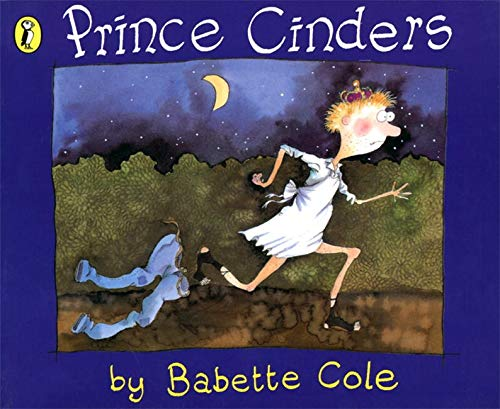 chimney
sneered
commanded
teasing
frightening
suit
refused
shy
midnight